Association of Florida Colleges2018 Trustees Commission Legislative ConferenceJanuary 10-11, 2018
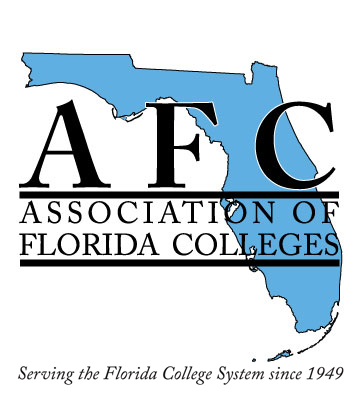 Welcome
Marili Cancio
2017-18 AFC Trustee Commission Chair

Tom LoBasso
2017-18 Council of Presidents Chair
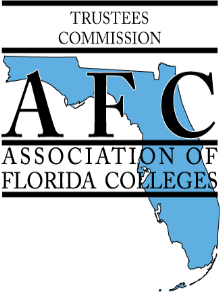 2018 Legislative Session Outlook
Chris Hansen, AFC Contract Lobbyist
Ballard Partners
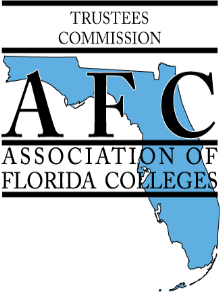 Florida College System Update
Madeline Pumariega, Chancellor
Florida College System
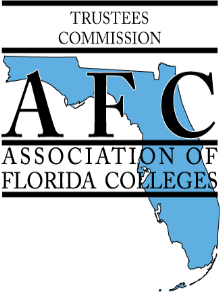 Council of Presidents 2018 Legislative Priorities Review
Ava Parker, Chair
AFC Policy and Advocacy Committee
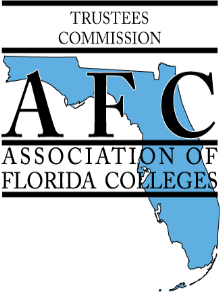 Speaker
Mark Wilson, President and CEO
Florida Chamber of Commerce
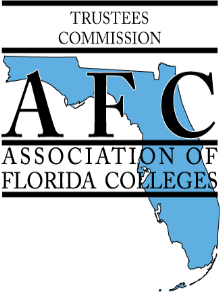 Panel: Chamber 2030 Project Impacton Florida’s Workforce
David R. Maymon, Trustee, Broward College
Jose L. Conrado, Chair, Indian River State College District Board of Trustees
Nathan Stonecipher, Chair, St. Petersburg College Board of Trustees
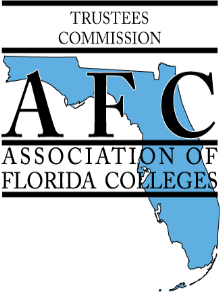 Panel: Constitution Revision Commission
Moderator: Bill Mullowney, VP for Policy and General Counsel for Valencia College
Panelists:
Commissioner Sherry Plymale
Commissioner Nicole Washington
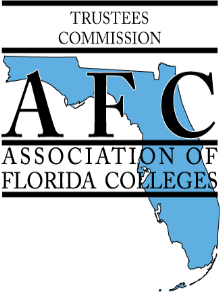 Trustees CommissionAnnual Meeting
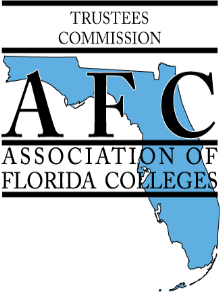 AFC Trustee of the Year Presentation
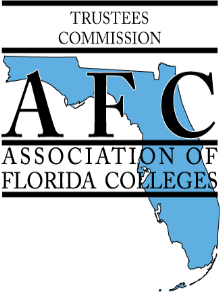 Keynote Speaker
Brandon H. Busteed, Executive Director 
Education & Workforce Development, Gallup
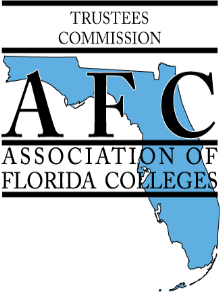 Q and A
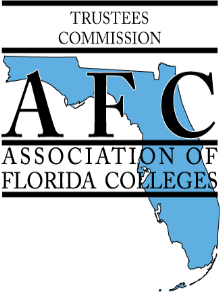 Adjourn
Wednesday, 1/10

5:30pm – 7:00pm
Legislative Reception, Andrew’s
228 South Adams Street
Thursday, 1/11

7:00am – 8:30am Breakfast, Capitol Cafe
Capitol Building – Lower Level (LL)

8:30am – 10:00am
Visits by Legislators, Cabinet Room
Capitol Building – Lower Level (LL)

10:00am – 3:00pm
Legislative Delegation Meetings
(On your own)
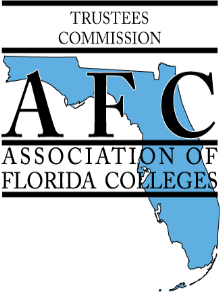